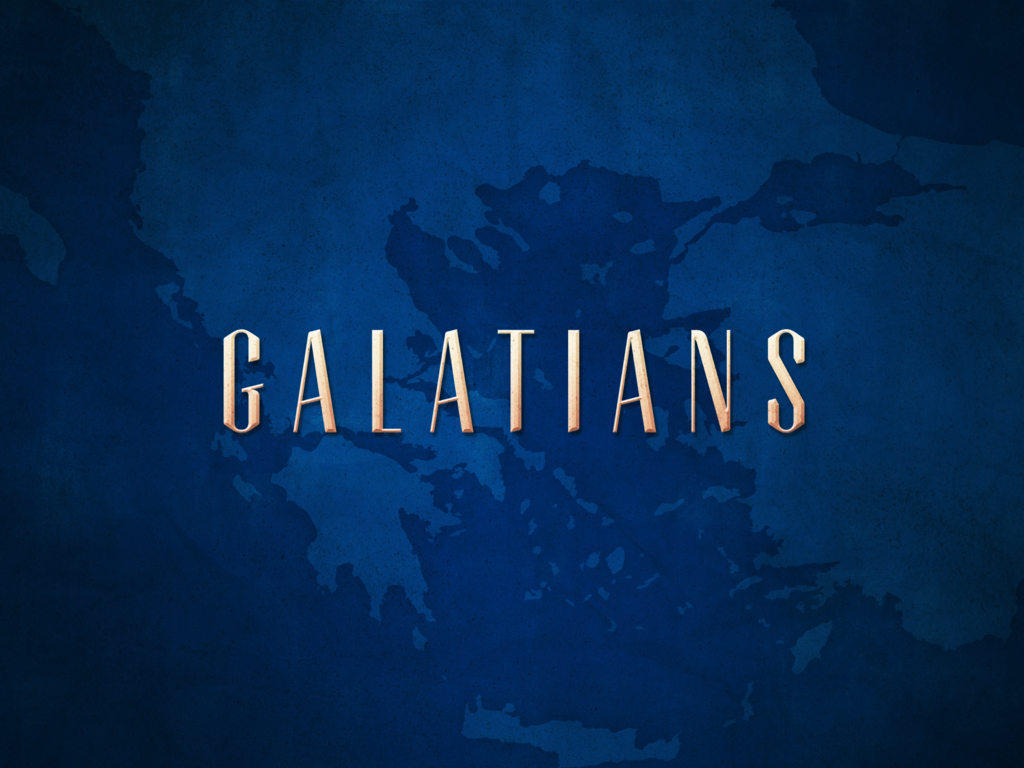 Chapters 3:23-4:7
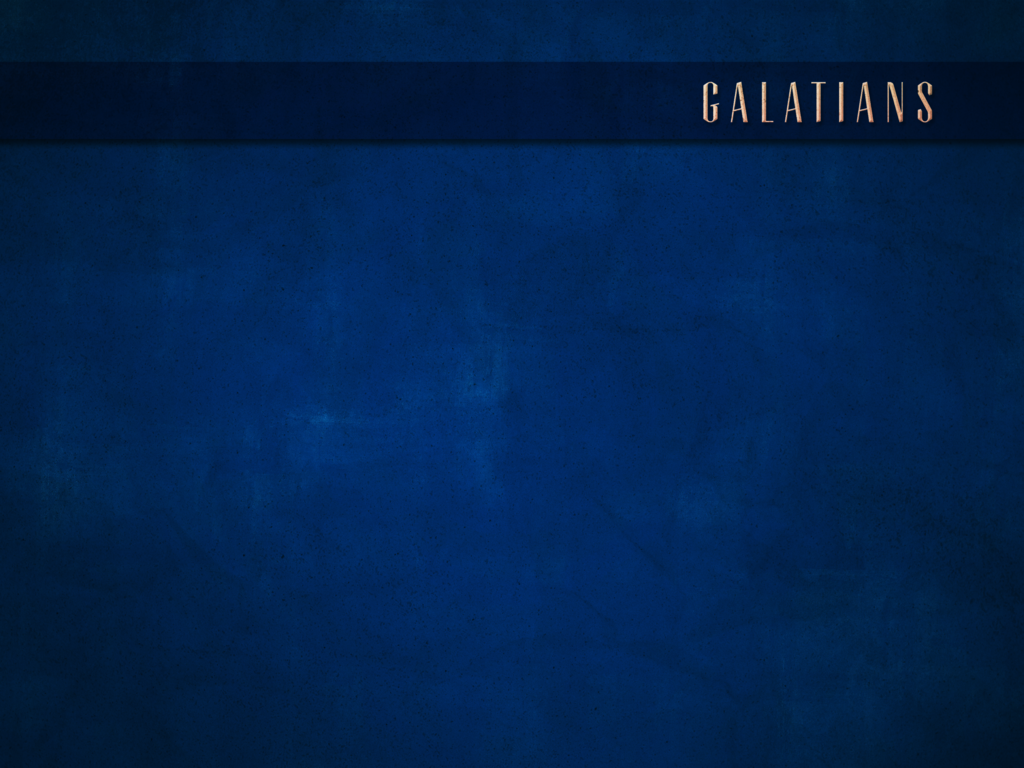 CHAPTER 3:19-22
Colossians 2:10-14
19 Why the Law then? It was added because of transgressions, having been ordained through angels by the agency of a mediator, until the seed should come to whom the promise had been made.20 Now a mediator is not for one party only; whereas God is only one.21 Is the Law then contrary to the promises of God? May it never be! For if a law had been given which was able to impart life, then righteousness would indeed have been based on law.22 But the Scripture has shut up all men under sin, that the promise by faith in Jesus Christ might be given to those who believe.
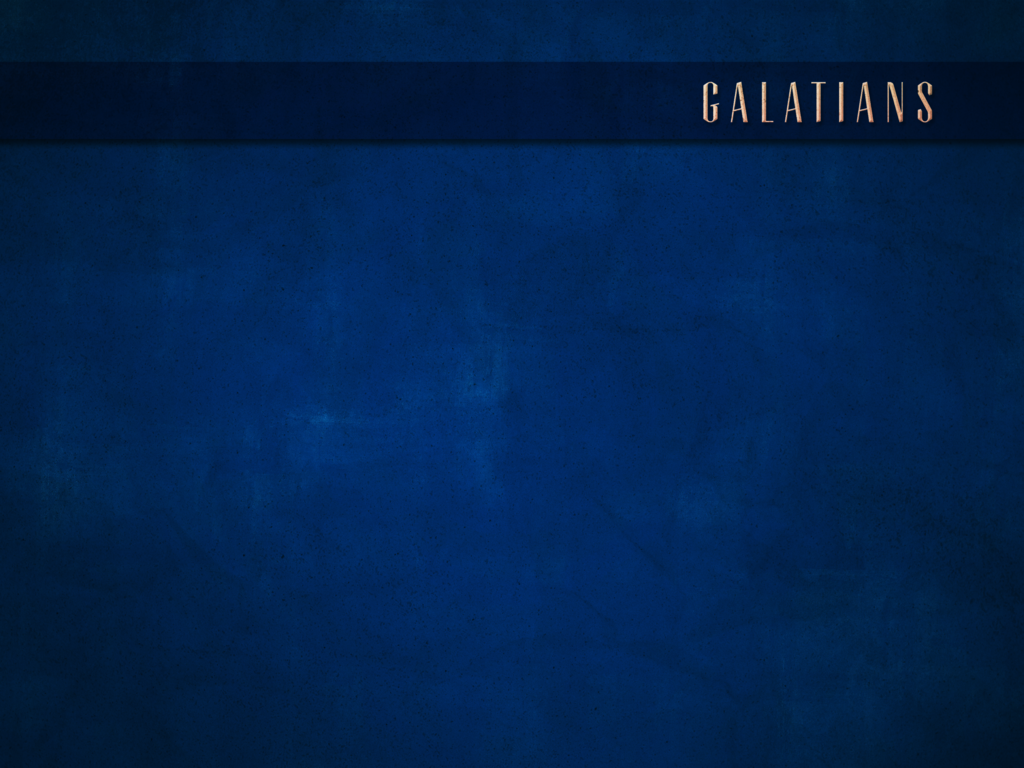 CHAPTER 3:23-29
23 But before faith came, we were kept in custody under the law, being shut up to the faith which was later to be revealed.24 Therefore the Law has become our tutor to lead us to Christ, that we may be justified by faith.25 But now that faith has come, we are no longer under a tutor.26 For you are all sons of God through faith in Christ Jesus.27 For all of you who were baptized into Christ have clothed yourselves with Christ.28 There is neither Jew nor Greek, there is neither slave nor free man, there is neither male nor female; for you are all one in Christ Jesus.29 And if you belong to Christ, then you are Abraham’s offspring, heirs according to promise.
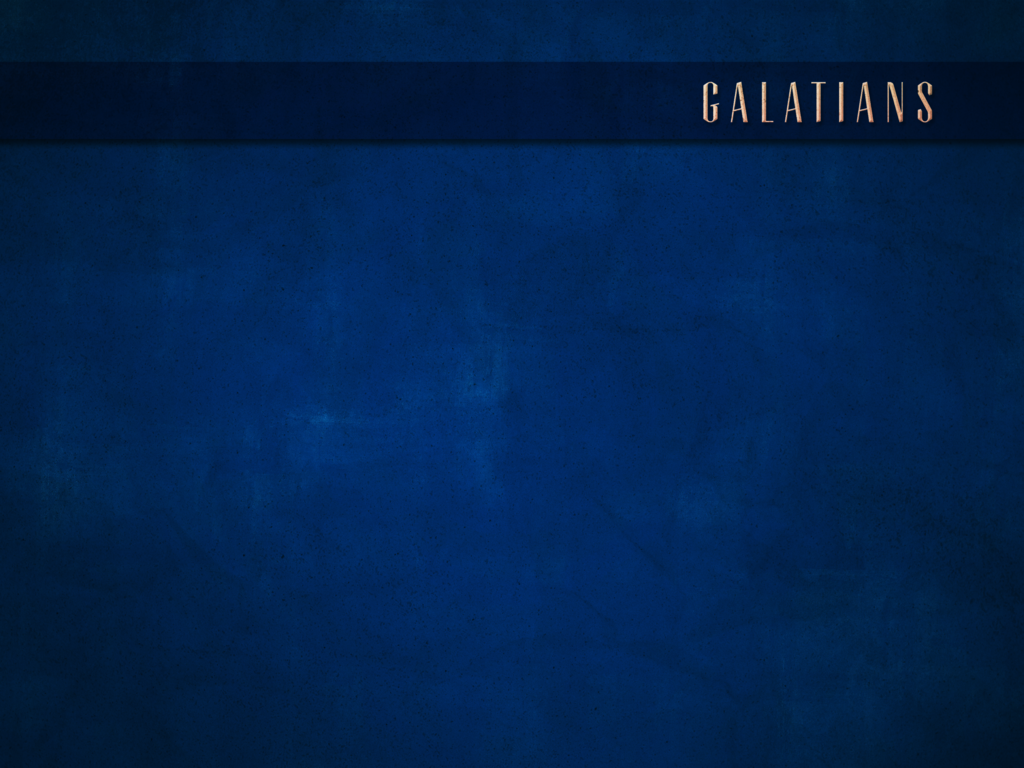 CHAPTER 3:23-29
we
23 But before faith came, we were kept in custody under the law, being shut up to the faith which was later to be revealed.24 Therefore the Law has become our tutor to lead us to Christ, that we may be justified by faith.25 But now that faith has come, we are no longer under a tutor.26 For you are all sons of God through faith in Christ Jesus.27 For all of you who were baptized into Christ have clothed yourselves with Christ.28 There is neither Jew nor Greek, there is neither slave nor free man, there is neither male nor female; for you are all one in Christ Jesus.29 And if you belong to Christ, then you are Abraham’s offspring, heirs according to promise.
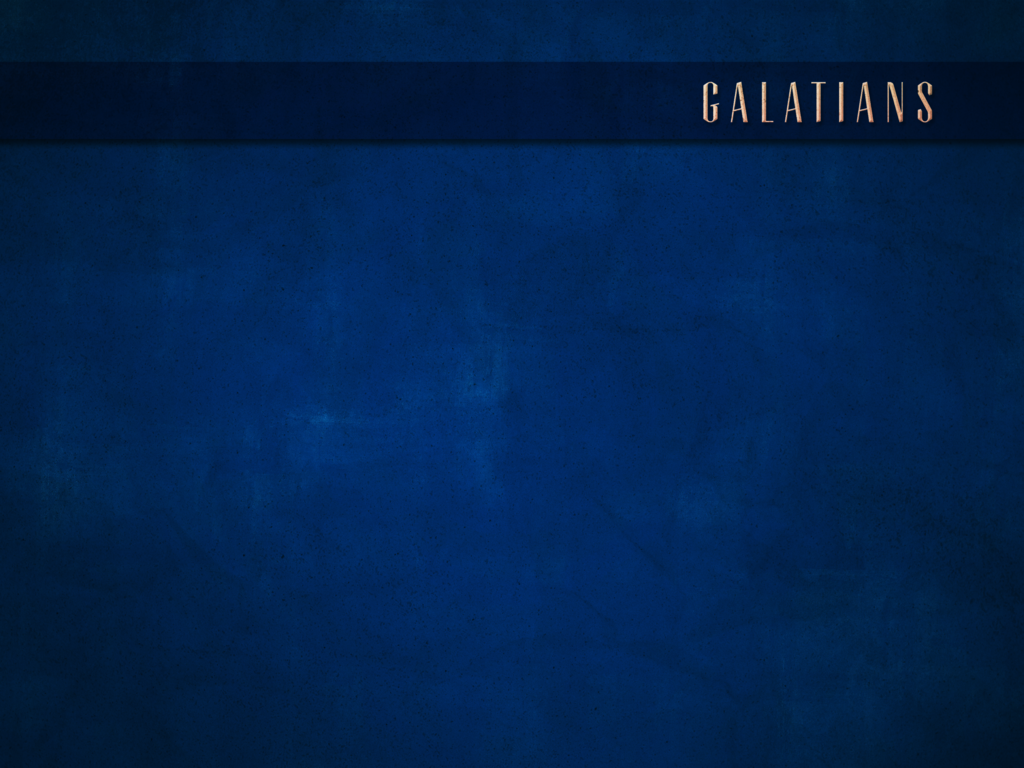 CHAPTER 3:23-29
23 But before faith came, we were kept in custody under the law, being shut up to the faith which was later to be revealed.24 Therefore the Law has become our tutor to lead us to Christ, that we may be justified by faith.25 But now that faith has come, we are no longer under a tutor.26 For you are all sons of God through faith in Christ Jesus.27 For all of you who were baptized into Christ have clothed yourselves with Christ.28 There is neither Jew nor Greek, there is neither slave nor free man, there is neither male nor female; for you are all one in Christ Jesus.29 And if you belong to Christ, then you are Abraham’s offspring, heirs according to promise.
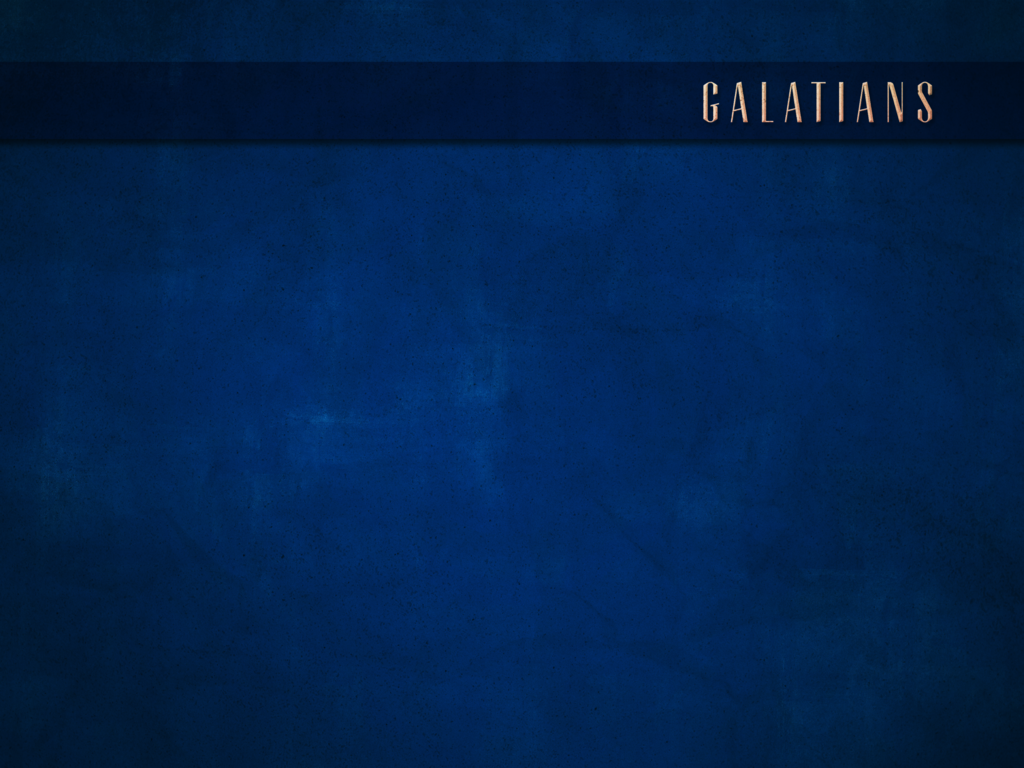 CHAPTER 3:23-29
Luke 4:16-21
23 But before faith came, we were kept in custody under the law, being shut up to the faith which was later to be revealed.24 Therefore the Law has become our tutor to lead us to Christ, that we may be justified by faith.25 But now that faith has come, we are no longer under a tutor.26 For you are all sons of God through faith in Christ Jesus.27 For all of you who were baptized into Christ have clothed yourselves with Christ.28 There is neither Jew nor Greek, there is neither slave nor free man, there is neither male nor female; for you are all one in Christ Jesus.29 And if you belong to Christ, then you are Abraham’s offspring, heirs according to promise.
…having canceled out the certificate of debt consisting of decrees against us and which was hostile to us; and He has taken it out of the way, having nailed it to the cross. 
  
Colossians 2:14
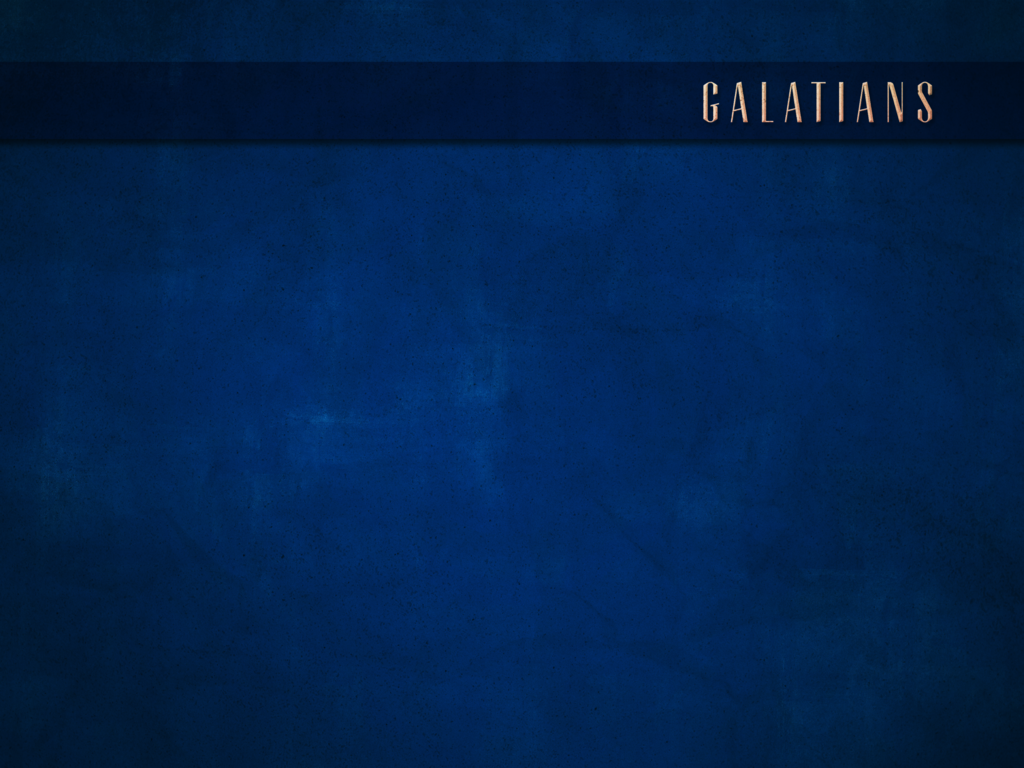 CHAPTER 3:23-29
23 But before faith came, we were kept in custody under the law, being shut up to the faith which was later to be revealed.24 Therefore the Law has become our tutor to lead us to Christ, that we may be justified by faith.25 But now that faith has come, we are no longer under a tutor.26 For you are all sons of God through faith in Christ Jesus.27 For all of you who were baptized into Christ have clothed yourselves with Christ.28 There is neither Jew nor Greek, there is neither slave nor free man, there is neither male nor female; for you are all one in Christ Jesus.29 And if you belong to Christ, then you are Abraham’s offspring, heirs according to promise.
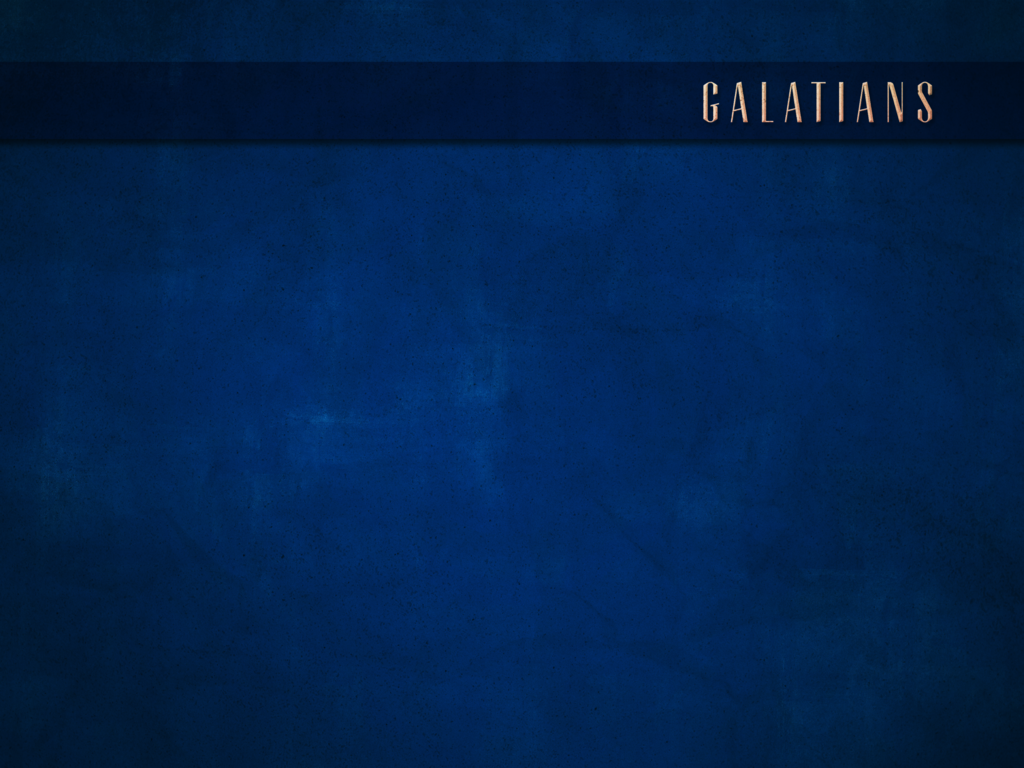 CHAPTER 3:23-29
23 But before faith came, we were kept in custody under the law, being shut up to the faith which was later to be revealed.24 Therefore the Law has become our tutor to lead us to Christ, that we may be justified by faith.25 But now that faith has come, we are no longer under a tutor.26 For you are all sons of God through faith in Christ Jesus.27 For all of you who were baptized into Christ have clothed yourselves with Christ.28 There is neither Jew nor Greek, there is neither slave nor free man, there is neither male nor female; for you are all one in Christ Jesus.29 And if you belong to Christ, then you are Abraham’s offspring, heirs according to promise.
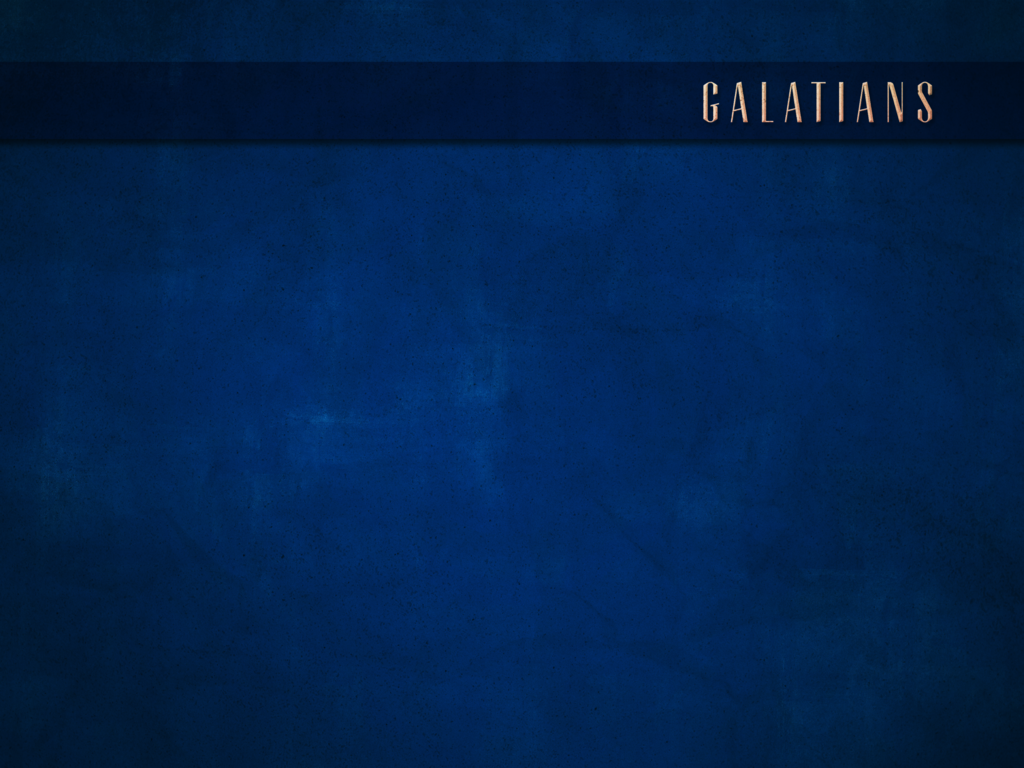 CHAPTER 3:23-29
23 But before faith came, we were kept in custody under the law, being shut up to the faith which was later to be revealed.24 Therefore the Law has become our tutor to lead us to Christ, that we may be justified by faith.25 But now that faith has come, we are no longer under a tutor.26 For you are all sons of God through faith in Christ Jesus.27 For all of you who were baptized into Christ have clothed yourselves with Christ.28 There is neither Jew nor Greek, there is neither slave nor free man, there is neither male nor female; for you are all one in Christ Jesus.29 And if you belong to Christ, then you are Abraham’s offspring, heirs according to promise.
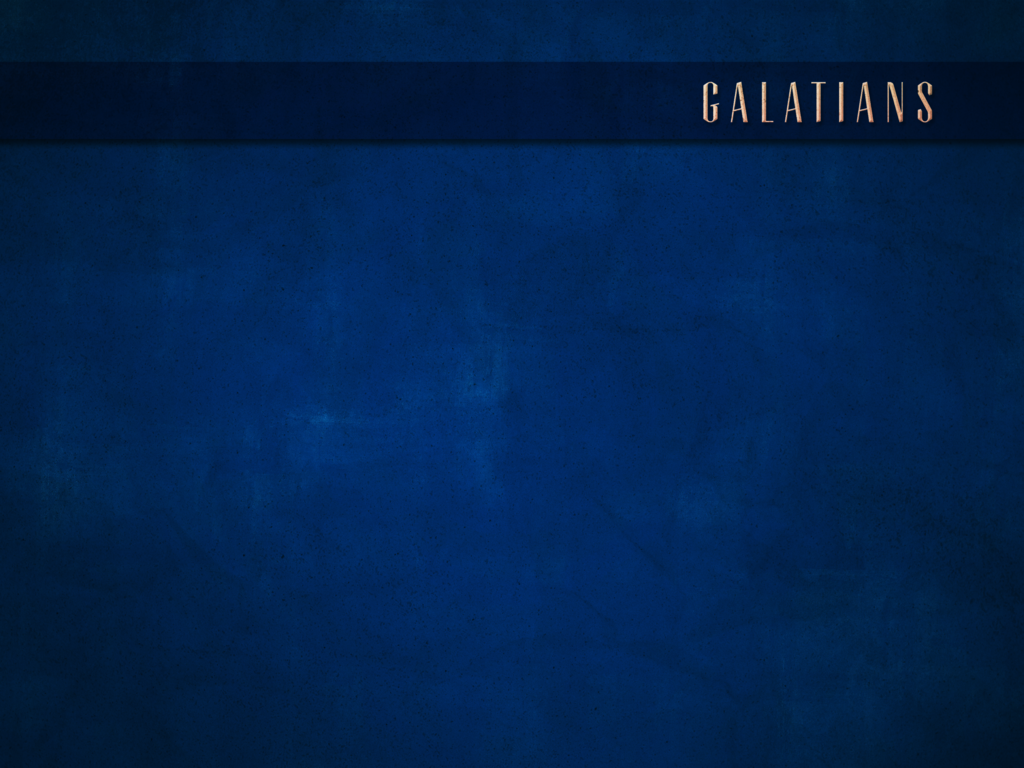 CHAPTER 3:23-29
23 But before faith came, we were kept in custody under the law, being shut up to the faith which was later to be revealed.24 Therefore the Law has become our tutor to lead us to Christ, that we may be justified by faith.25 But now that faith has come, we are no longer under a tutor.26 For you are all sons of God through faith in Christ Jesus.27 For all of you who were baptized into Christ have clothed yourselves with Christ.28 There is neither Jew nor Greek, there is neither slave nor free man, there is neither male nor female; for you are all one in Christ Jesus.29 And if you belong to Christ, then you are Abraham’s offspring, heirs according to promise.
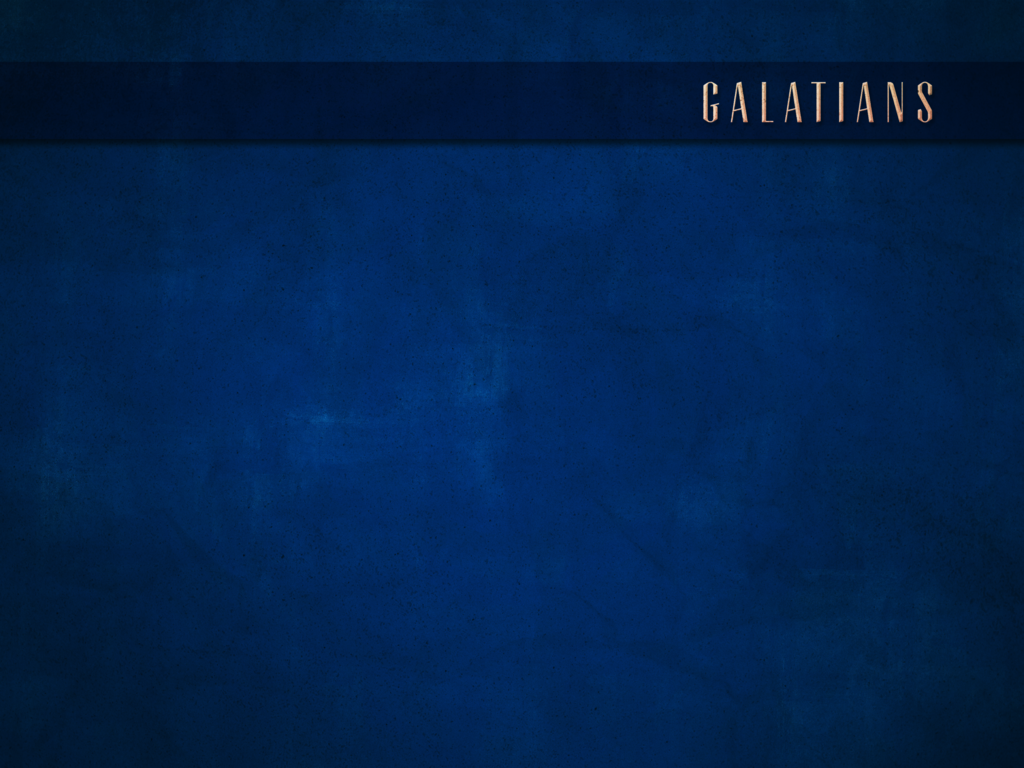 CHAPTER 3:23-29
23 But before faith came, we were kept in custody under the law, being shut up to the faith which was later to be revealed.24 Therefore the Law has become our tutor to lead us to Christ, that we may be justified by faith.25 But now that faith has come, we are no longer under a tutor.26 For you are all sons of God through faith in Christ Jesus.27 For all of you who were baptized into Christ have clothed yourselves with Christ.28 There is neither Jew nor Greek, there is neither slave nor free man, there is neither male nor female; for you are all one in Christ Jesus.29 And if you belong to Christ, then you are Abraham’s offspring, heirs according to promise.
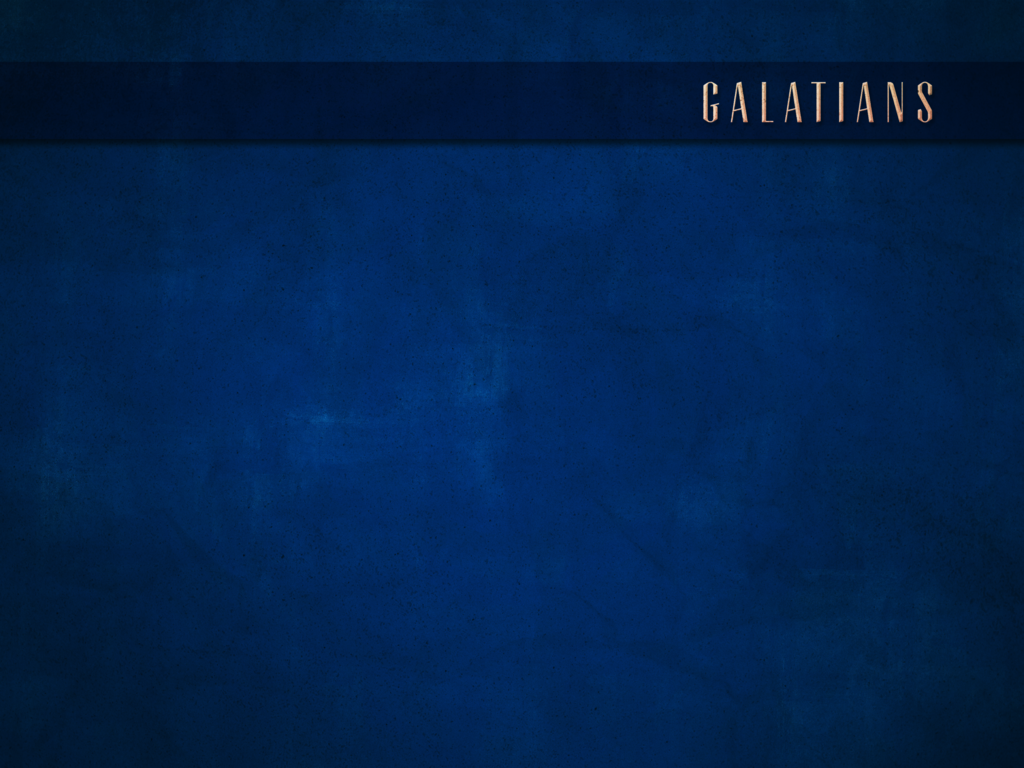 CHAPTER 3:23-29
23 But before faith came, we were kept in custody under the law, being shut up to the faith which was later to be revealed.24 Therefore the Law has become our tutor to lead us to Christ, that we may be justified by faith.25 But now that faith has come, we are no longer under a tutor.26 For you are all sons of God through faith in Christ Jesus.27 For all of you who were baptized into Christ have clothed yourselves with Christ.28 There is neither Jew nor Greek, there is neither slave nor free man, there is neither male nor female; for you are all one in Christ Jesus.29 And if you belong to Christ, then you are Abraham’s offspring, heirs according to promise.
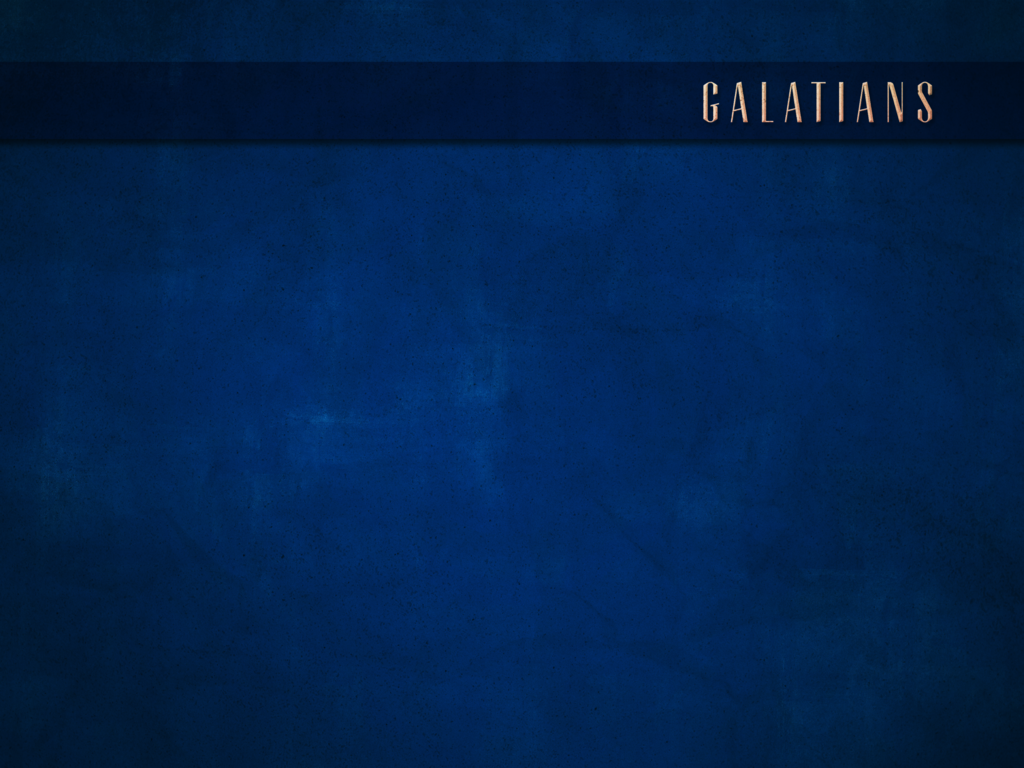 CHAPTER 3:23-29
23 But before faith came, we were kept in custody under the law, being shut up to the faith which was later to be revealed.24 Therefore the Law has become our tutor to lead us to Christ, that we may be justified by faith.25 But now that faith has come, we are no longer under a tutor.26 For you are all sons of God through faith in Christ Jesus.27 For all of you who were baptized into Christ have clothed yourselves with Christ.28 There is neither Jew nor Greek, there is neither slave nor free man, there is neither male nor female; for you are all one in Christ Jesus.29 And if you belong to Christ, then you are Abraham’s offspring, heirs according to promise.
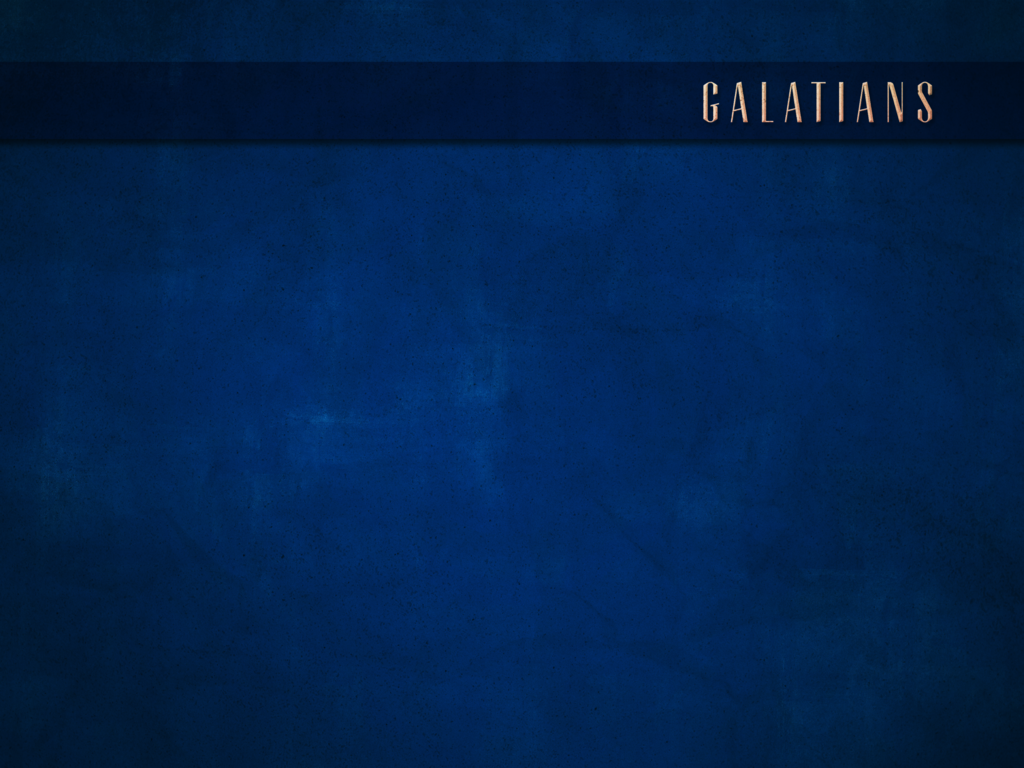 CHAPTER 3:23-29
23 But before faith came, we were kept in custody under the law, being shut up to the faith which was later to be revealed.24 Therefore the Law has become our tutor to lead us to Christ, that we may be justified by faith.25 But now that faith has come, we are no longer under a tutor.26 For you are all sons of God through faith in Christ Jesus.27 For all of you who were baptized into Christ have clothed yourselves with Christ.28 There is neither Jew nor Greek, there is neither slave nor free man, there is neither male nor female; for you are all one in Christ Jesus.29 And if you belong to Christ, then you are Abraham’s offspring, heirs according to promise.
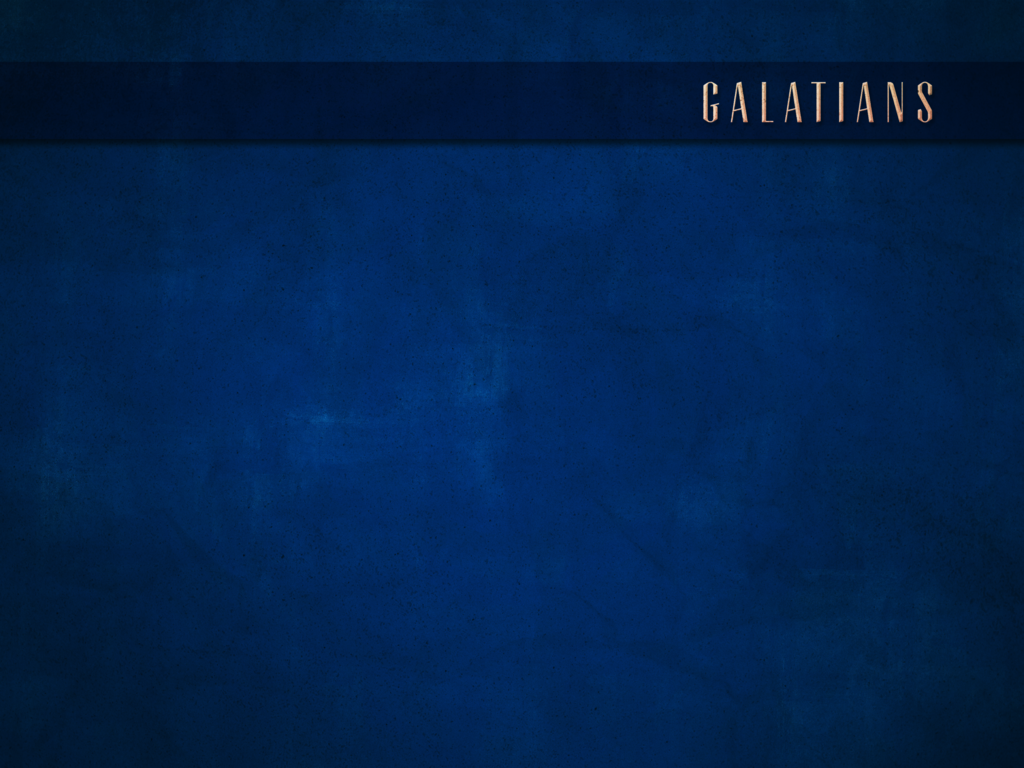 CHAPTER 3:23-29
Ephesians 2:11-16
23 But before faith came, we were kept in custody under the law, being shut up to the faith which was later to be revealed.24 Therefore the Law has become our tutor to lead us to Christ, that we may be justified by faith.25 But now that faith has come, we are no longer under a tutor.26 For you are all sons of God through faith in Christ Jesus.27 For all of you who were baptized into Christ have clothed yourselves with Christ.28 There is neither Jew nor Greek, there is neither slave nor free man, there is neither male nor female; for you are all one in Christ Jesus.29 And if you belong to Christ, then you are Abraham’s offspring, heirs according to promise.
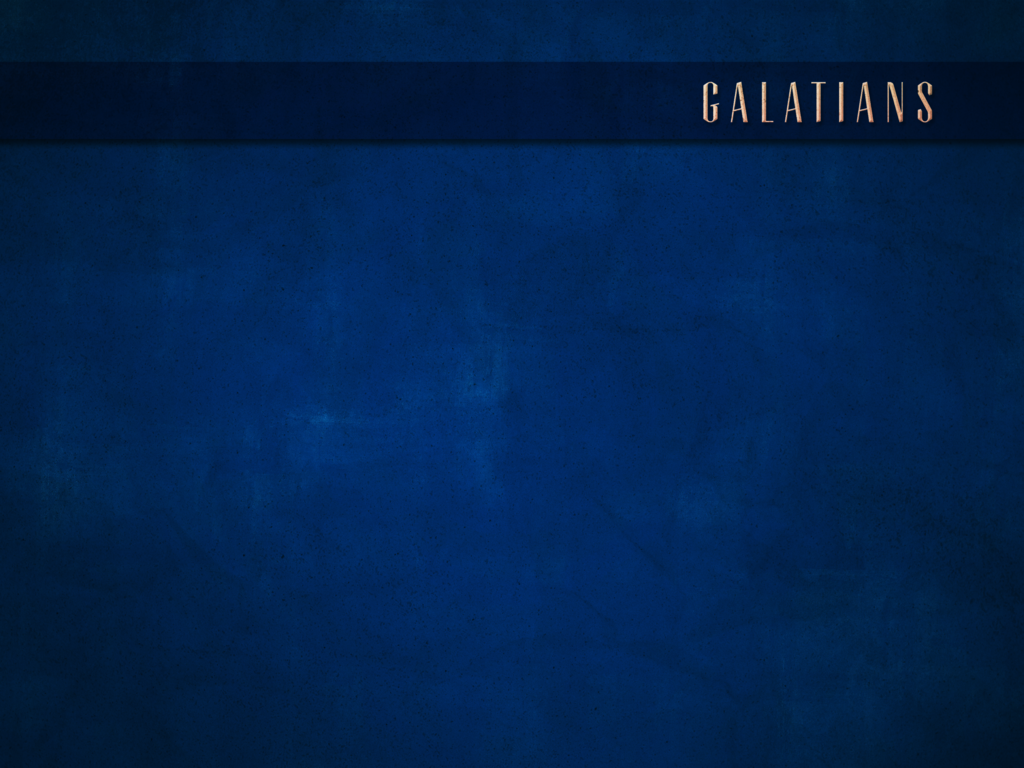 CHAPTER 3:23-29
23 But before faith came, we were kept in custody under the law, being shut up to the faith which was later to be revealed.24 Therefore the Law has become our tutor to lead us to Christ, that we may be justified by faith.25 But now that faith has come, we are no longer under a tutor.26 For you are all sons of God through faith in Christ Jesus.27 For all of you who were baptized into Christ have clothed yourselves with Christ.28 There is neither Jew nor Greek, there is neither slave nor free man, there is neither male nor female; for you are all one in Christ Jesus.29 And if you belong to Christ, then you are Abraham’s offspring, heirs according to promise.
For if the inheritance is based on law, it is no longer based on a promise; but God has granted it to Abraham by means of a promise.  
Galatians 3:18
Therefore, be sure that it is those who are of faith who are sons of Abraham. 
Galatians 3:7
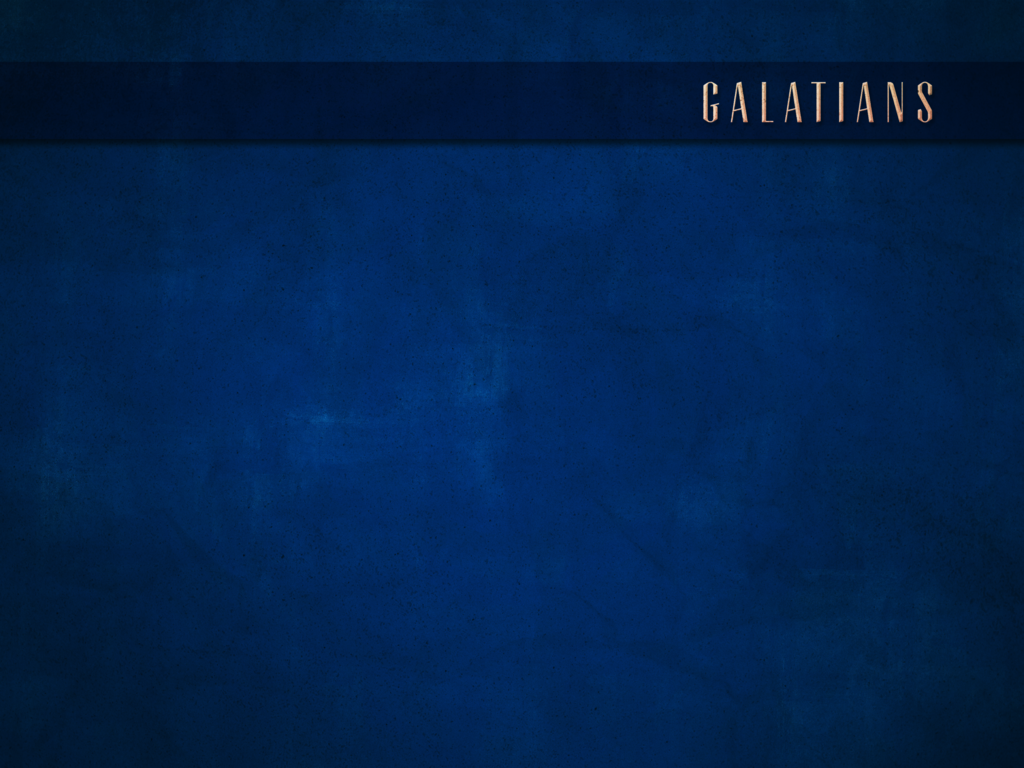 CHAPTER 4:1-7
1 Now I say, as long as the heir is a child, he does not differ at all from a slave although he is owner of everything,2 but he is under guardians and managers until the date set by the father.3 So also we, while we were children, were held in bondage under the elemental things of the world.4 But when the fulness of the time came, God sent forth His Son, born of a woman, born under the Law,5 in order that He might redeem those who were under the Law, that we might receive the adoption as sons.6 And because you are sons, God has sent forth the Spirit of His Son into our hearts, crying, “Abba! Father!”7 Therefore you are no longer a slave, but a son; and if a son, then an heir through God.
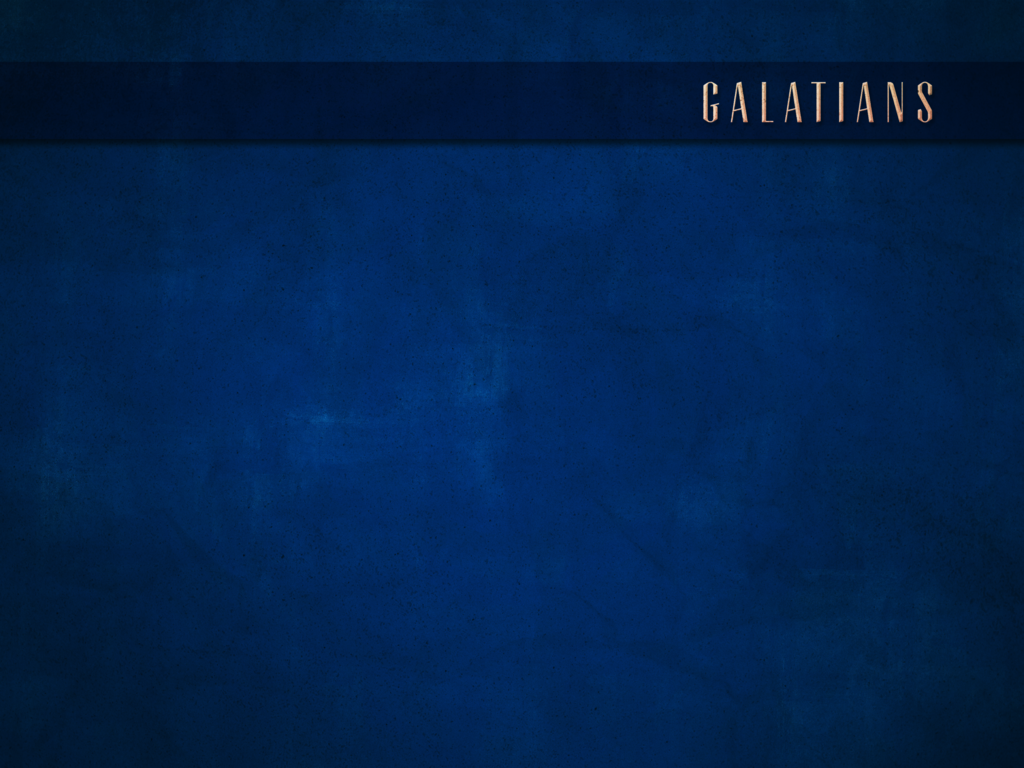 CHAPTER 4:1-7
1 Now I say, as long as the heir is a child, he does not differ at all from a slave although he is owner of everything,2 but he is under guardians and managers until the date set by the father.3 So also we, while we were children, were held in bondage under the elemental things of the world.4 But when the fulness of the time came, God sent forth His Son, born of a woman, born under the Law,5 in order that He might redeem those who were under the Law, that we might receive the adoption as sons.6 And because you are sons, God has sent forth the Spirit of His Son into our hearts, crying, “Abba! Father!”7 Therefore you are no longer a slave, but a son; and if a son, then an heir through God.
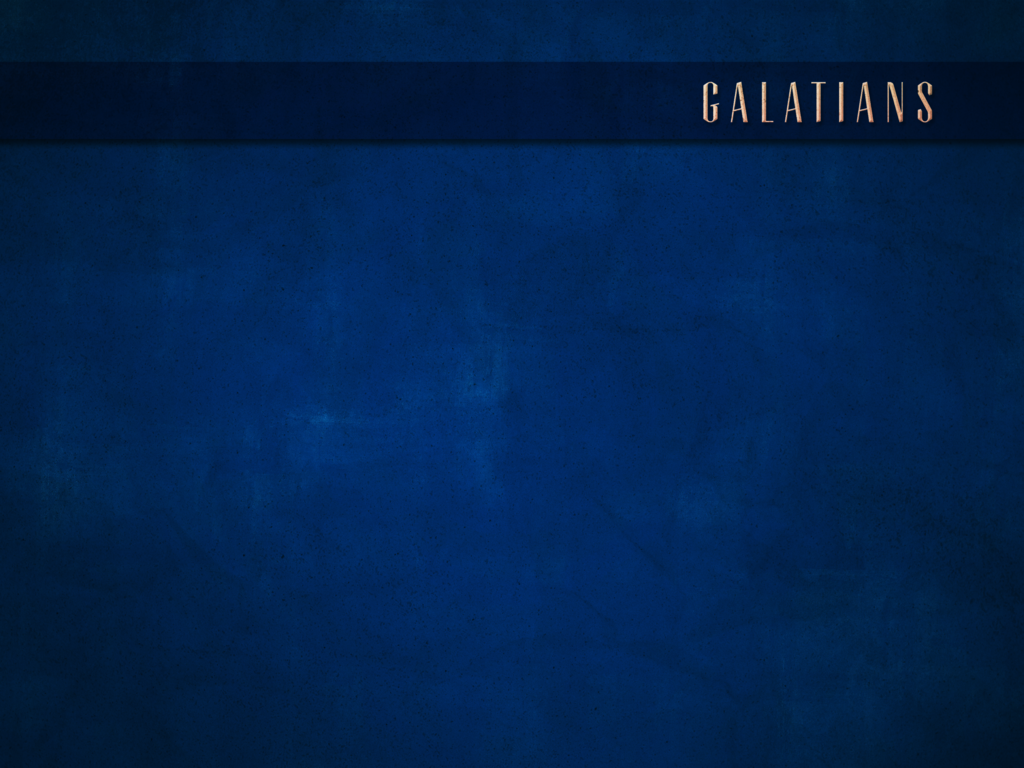 CHAPTER 4:1-7
1 Now I say, as long as the heir is a child, he does not differ at all from a slave although he is owner of everything,2 but he is under guardians and managers until the date set by the father.3 So also we, while we were children, were held in bondage under the elemental things of the world.4 But when the fulness of the time came, God sent forth His Son, born of a woman, born under the Law,5 in order that He might redeem those who were under the Law, that we might receive the adoption as sons.6 And because you are sons, God has sent forth the Spirit of His Son into our hearts, crying, “Abba! Father!”7 Therefore you are no longer a slave, but a son; and if a son, then an heir through God.
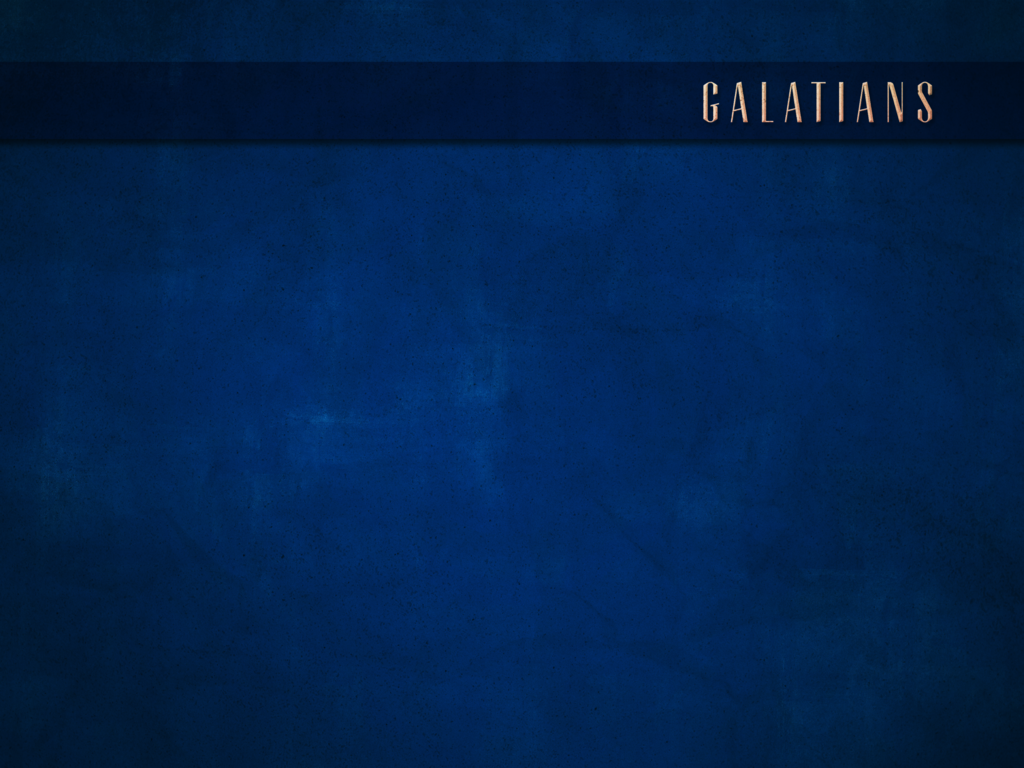 CHAPTER 4:1-7
1 Now I say, as long as the heir is a child, he does not differ at all from a slave although he is owner of everything,2 but he is under guardians and managers until the date set by the father.3 So also we, while we were children, were held in bondage under the elemental things of the world.4 But when the fulness of the time came, God sent forth His Son, born of a woman, born under the Law,5 in order that He might redeem those who were under the Law, that we might receive the adoption as sons.6 And because you are sons, God has sent forth the Spirit of His Son into our hearts, crying, “Abba! Father!”7 Therefore you are no longer a slave, but a son; and if a son, then an heir through God.
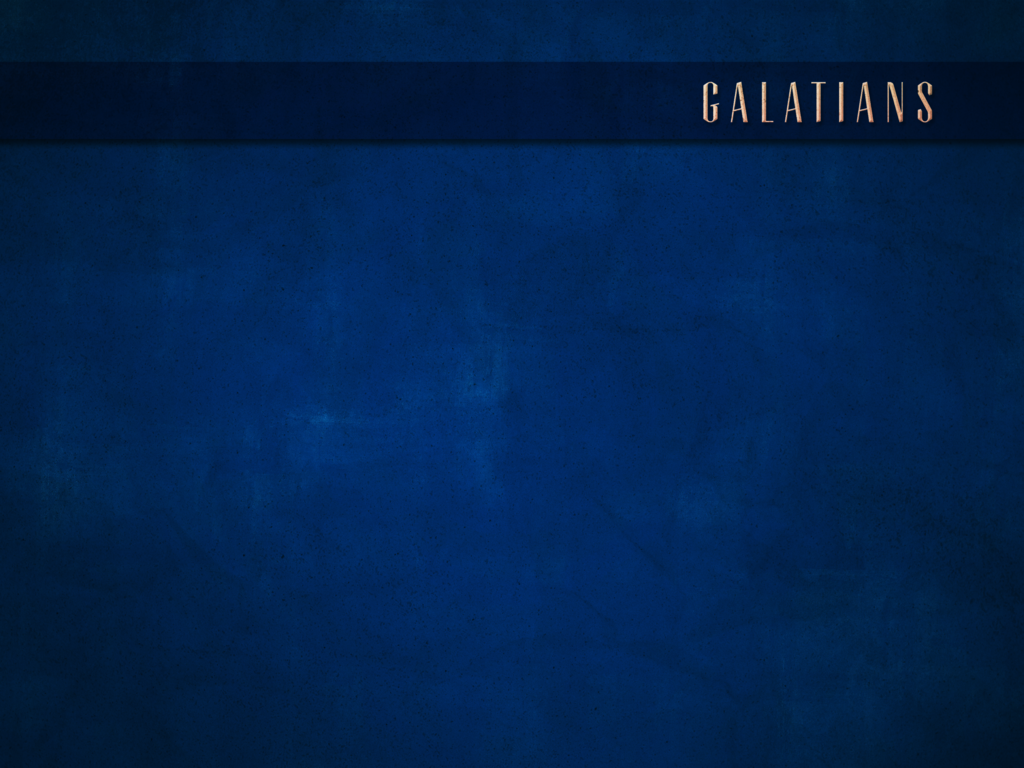 CHAPTER 4:1-7
1 Now I say, as long as the heir is a child, he does not differ at all from a slave although he is owner of everything,2 but he is under guardians and managers until the date set by the father.3 So also we, while we were children, were held in bondage under the elemental things of the world.4 But when the fulness of the time came, God sent forth His Son, born of a woman, born under the Law,5 in order that He might redeem those who were under the Law, that we might receive the adoption as sons.6 And because you are sons, God has sent forth the Spirit of His Son into our hearts, crying, “Abba! Father!”7 Therefore you are no longer a slave, but a son; and if a son, then an heir through God.
However at that time, when you did not know God, you were slaves to those which by nature are no gods. But now that you have come to know God, or rather to be known by God, how is it that you turn back again to the weak and worthless elemental things, to which you desire to be enslaved all over again? 
Galatians 4:8-9
But before faith came, we were kept in custody under the law, being shut up to the faith which was later to be revealed. Therefore the Law has become our tutor to lead us to Christ, that we may be justified by faith. 

Galatians 3:22-23
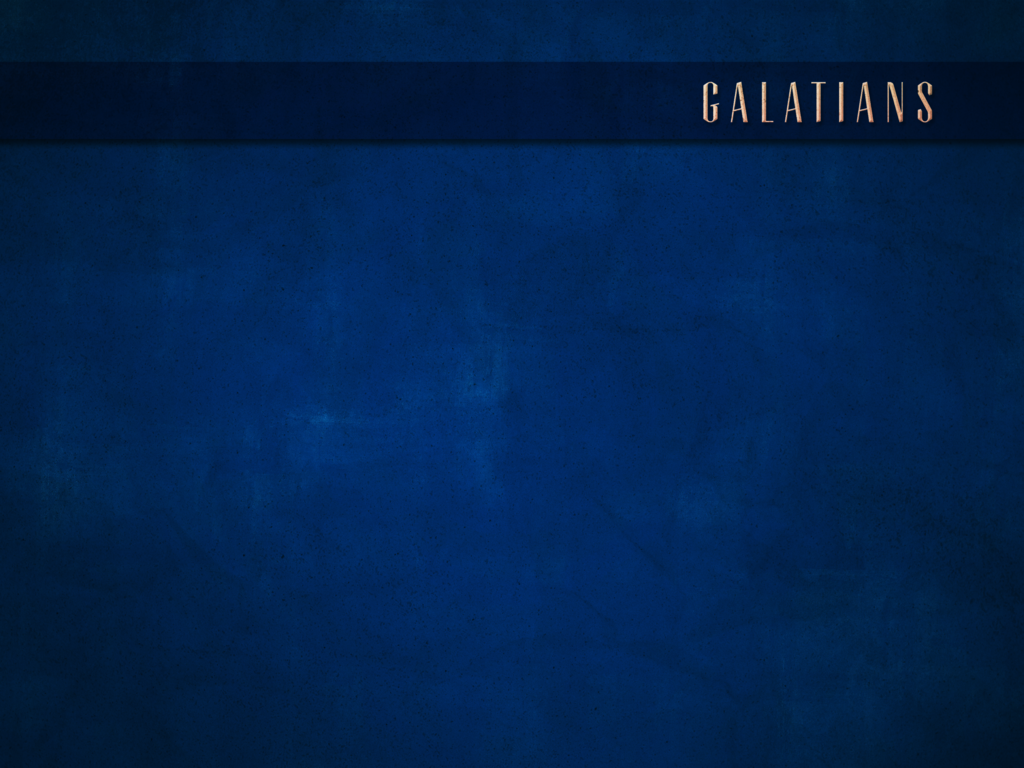 CHAPTER 4:1-7
1 Now I say, as long as the heir is a child, he does not differ at all from a slave although he is owner of everything,2 but he is under guardians and managers until the date set by the father.3 So also we, while we were children, were held in bondage under the elemental things of the world.4 But when the fulness of the time came, God sent forth His Son, born of a woman, born under the Law,5 in order that He might redeem those who were under the Law, that we might receive the adoption as sons.6 And because you are sons, God has sent forth the Spirit of His Son into our hearts, crying, “Abba! Father!”7 Therefore you are no longer a slave, but a son; and if a son, then an heir through God.
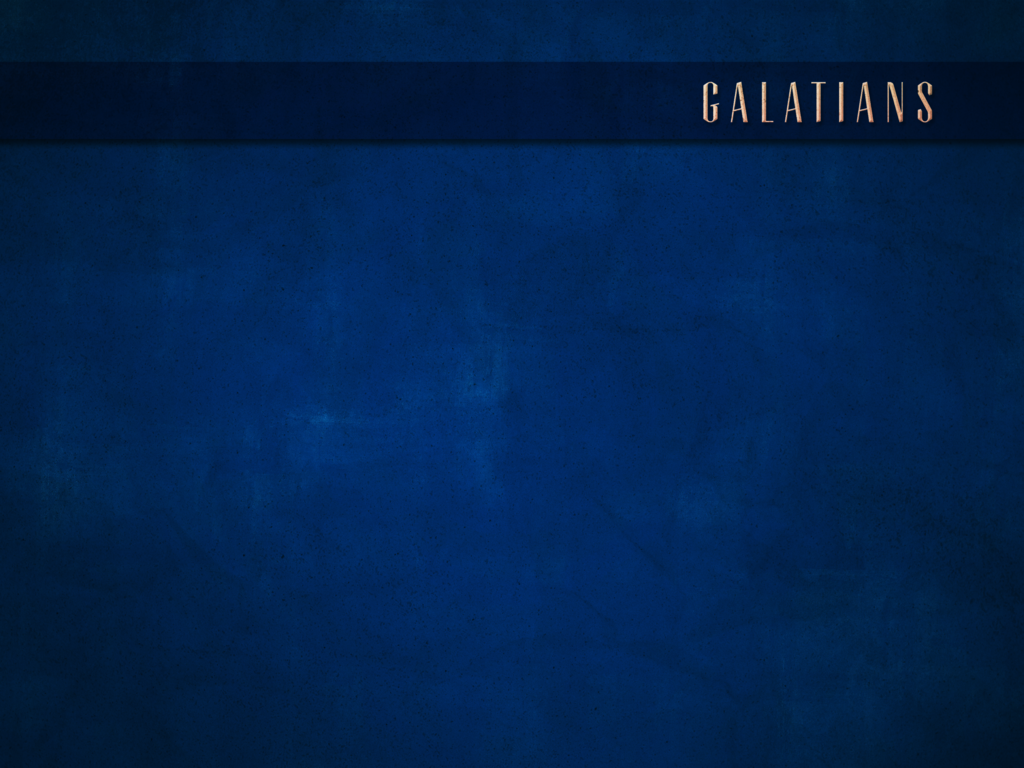 CHAPTER 4:1-7
Hebrews 2:14-18
1 Now I say, as long as the heir is a child, he does not differ at all from a slave although he is owner of everything,2 but he is under guardians and managers until the date set by the father.3 So also we, while we were children, were held in bondage under the elemental things of the world.4 But when the fulness of the time came, God sent forth His Son, born of a woman, born under the Law,5 in order that He might redeem those who were under the Law, that we might receive the adoption as sons.6 And because you are sons, God has sent forth the Spirit of His Son into our hearts, crying, “Abba! Father!”7 Therefore you are no longer a slave, but a son; and if a son, then an heir through God.
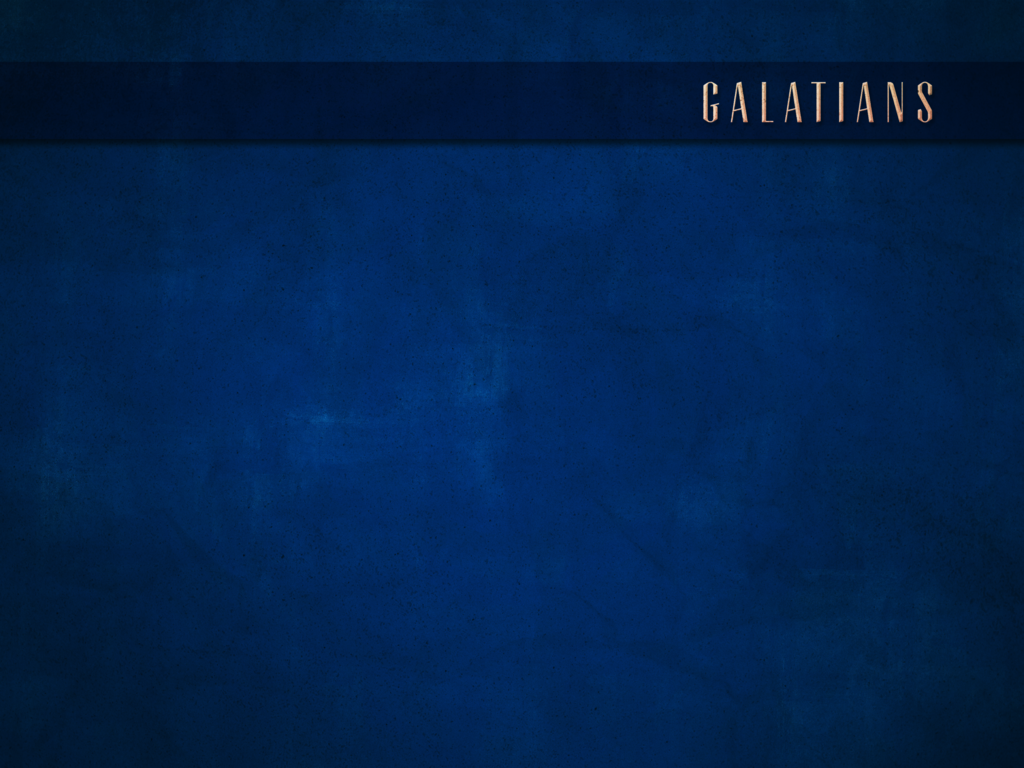 CHAPTER 4:1-7
1 Now I say, as long as the heir is a child, he does not differ at all from a slave although he is owner of everything,2 but he is under guardians and managers until the date set by the father.3 So also we, while we were children, were held in bondage under the elemental things of the world.4 But when the fulness of the time came, God sent forth His Son, born of a woman, born under the Law,5 in order that He might redeem those who were under the Law, that we might receive the adoption as sons.6 And because you are sons, God has sent forth the Spirit of His Son into our hearts, crying, “Abba! Father!”7 Therefore you are no longer a slave, but a son; and if a son, then an heir through God.
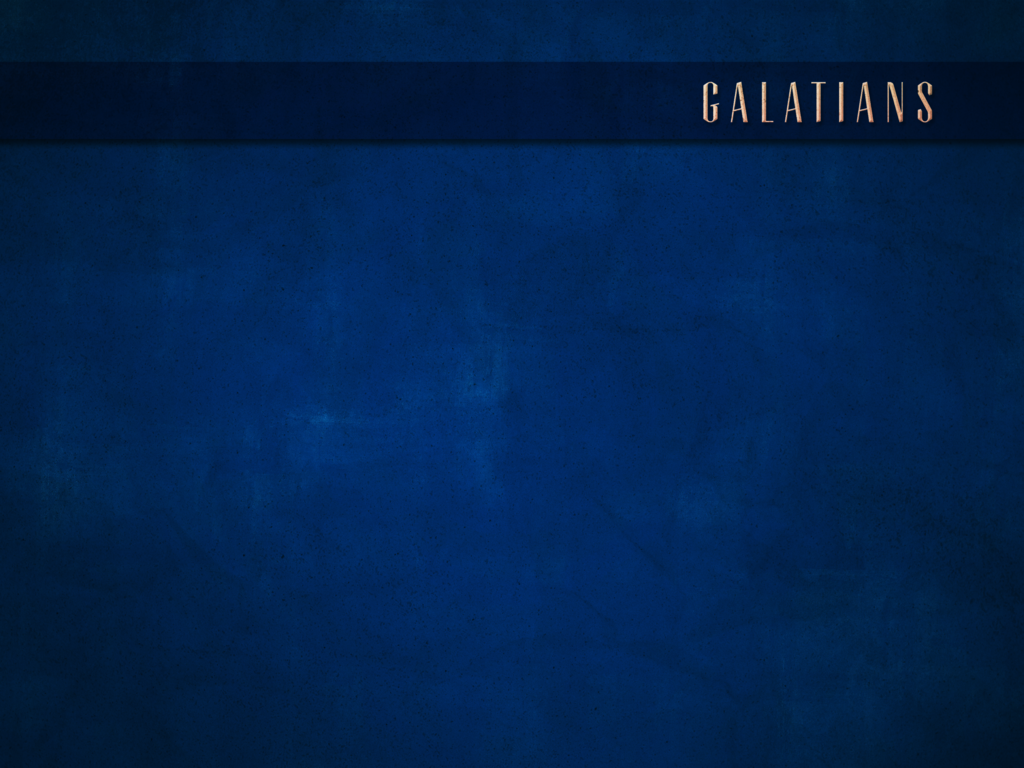 “The fulness of the time”
Pax Romana
Universal Language
Extensive Road System
Jews Scattered Throughout the World
Greek Translation of the Old Testament
Demon Possession
The Consequences of Sin Had Become Evident
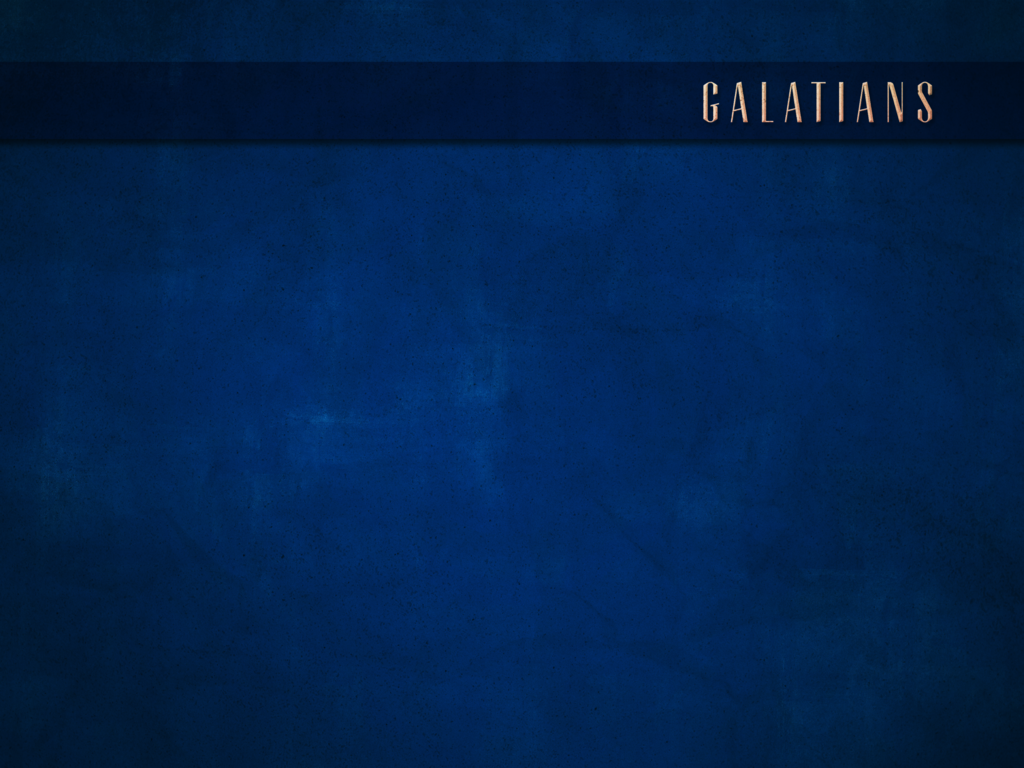 CHAPTER 4:1-7
1 Now I say, as long as the heir is a child, he does not differ at all from a slave although he is owner of everything,2 but he is under guardians and managers until the date set by the father.3 So also we, while we were children, were held in bondage under the elemental things of the world.4 But when the fulness of the time came, God sent forth His Son, born of a woman, born under the Law,5 in order that He might redeem those who were under the Law, that we might receive the adoption as sons.6 And because you are sons, God has sent forth the Spirit of His Son into our hearts, crying, “Abba! Father!”7 Therefore you are no longer a slave, but a son; and if a son, then an heir through God.
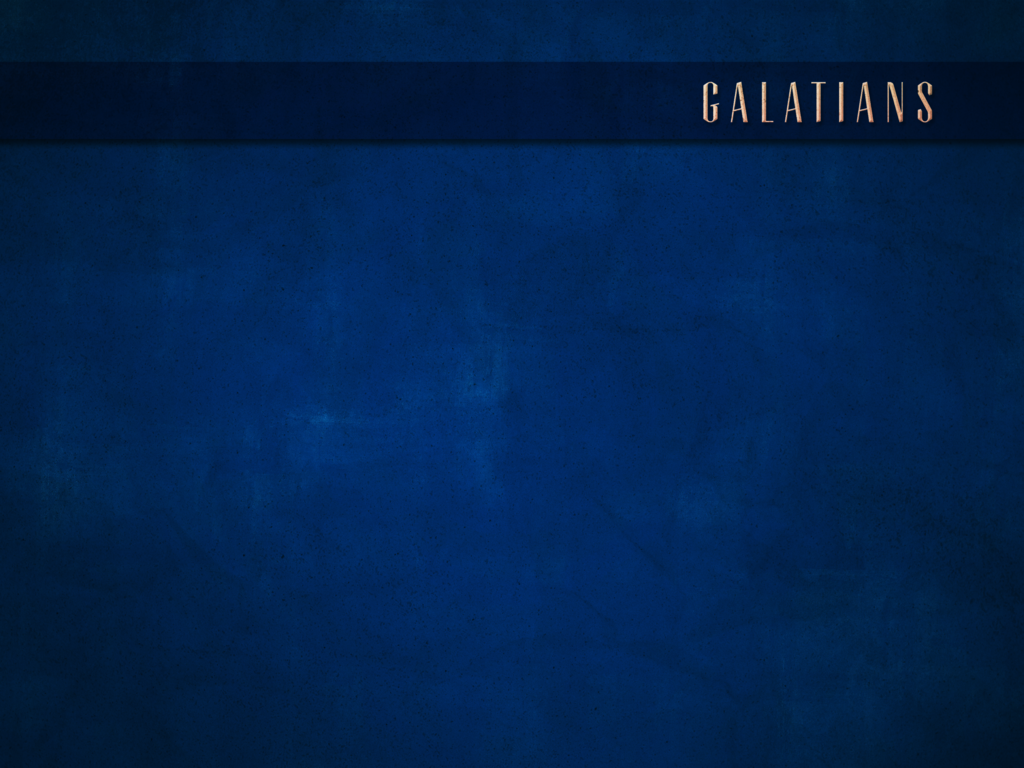 CHAPTER 4:1-7
1 Now I say, as long as the heir is a child, he does not differ at all from a slave although he is owner of everything,2 but he is under guardians and managers until the date set by the father.3 So also we, while we were children, were held in bondage under the elemental things of the world.4 But when the fulness of the time came, God sent forth His Son, born of a woman, born under the Law,5 in order that He might redeem those who were under the Law, that we might receive the adoption as sons.6 And because you are sons, God has sent forth the Spirit of His Son into our hearts, crying, “Abba! Father!”7 Therefore you are no longer a slave, but a son; and if a son, then an heir through God.
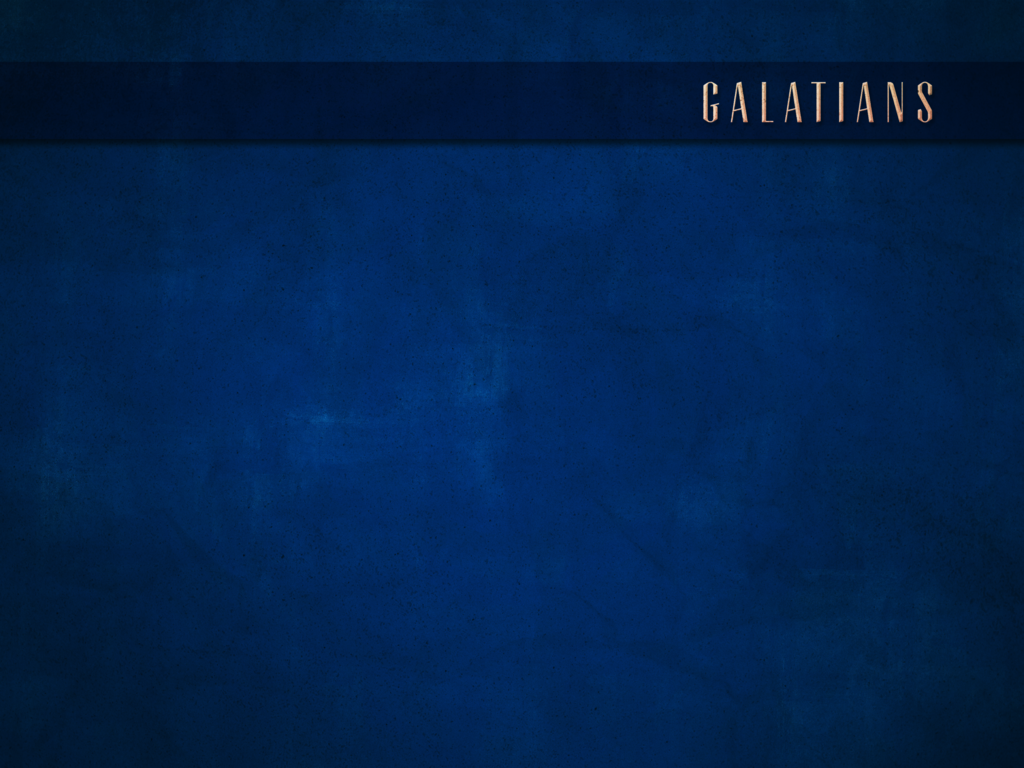 CHAPTER 4:1-7
1 Now I say, as long as the heir is a child, he does not differ at all from a slave although he is owner of everything,2 but he is under guardians and managers until the date set by the father.3 So also we, while we were children, were held in bondage under the elemental things of the world.4 But when the fulness of the time came, God sent forth His Son, born of a woman, born under the Law,5 in order that He might redeem those who were under the Law, that we might receive the adoption as sons.6 And because you are sons, God has sent forth the Spirit of His Son into our hearts, crying, “Abba! Father!”7 Therefore you are no longer a slave, but a son; and if a son, then an heir through God.
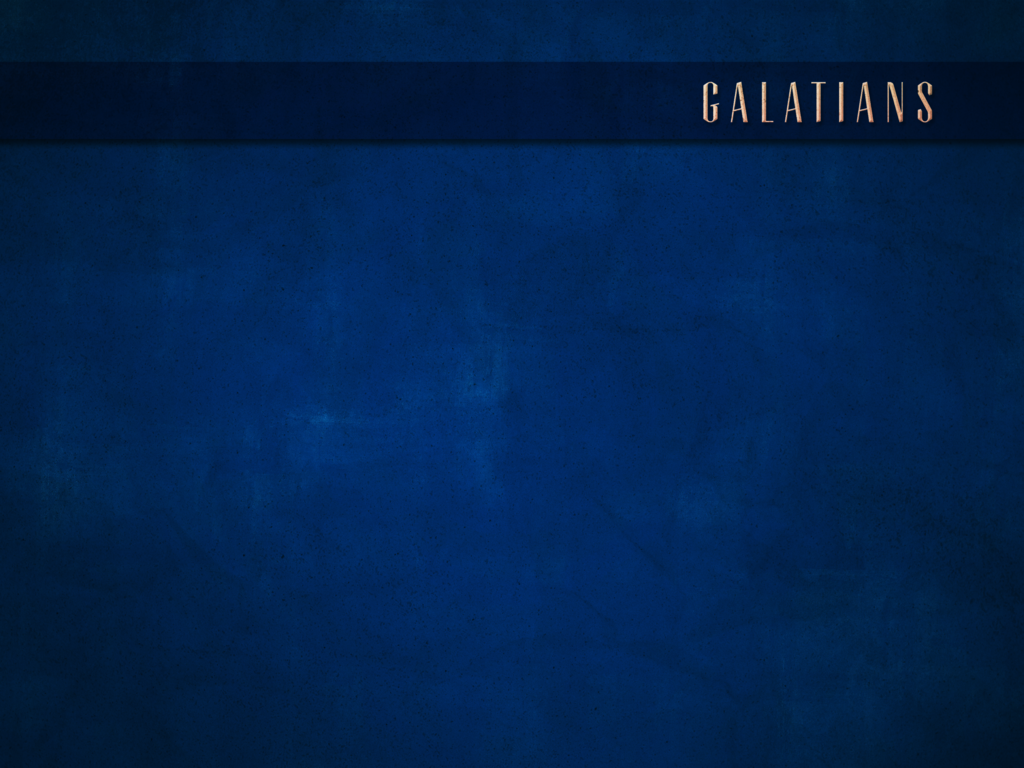 CHAPTER 4:1-7
1 Now I say, as long as the heir is a child, he does not differ at all from a slave although he is owner of everything,2 but he is under guardians and managers until the date set by the father.3 So also we, while we were children, were held in bondage under the elemental things of the world.4 But when the fulness of the time came, God sent forth His Son, born of a woman, born under the Law,5 in order that He might redeem those who were under the Law, that we might receive the adoption as sons.6 And because you are sons, God has sent forth the Spirit of His Son into our hearts, crying, “Abba! Father!”7 Therefore you are no longer a slave, but a son; and if a son, then an heir through God.
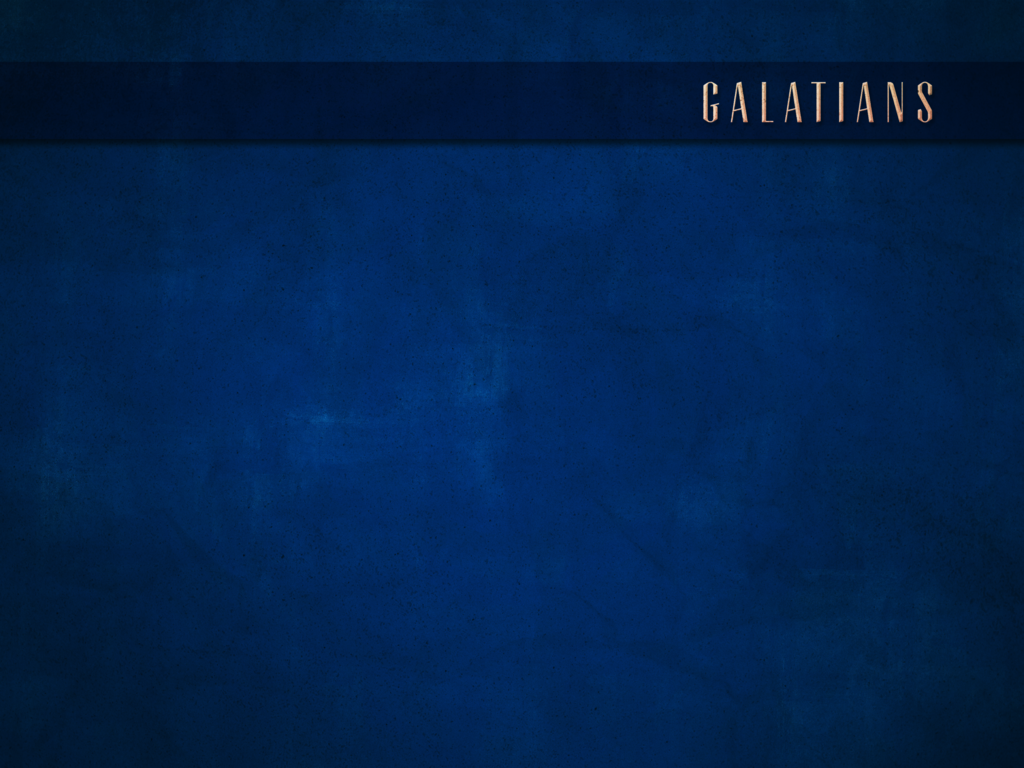 CHAPTER 4:1-7
1 Now I say, as long as the heir is a child, he does not differ at all from a slave although he is owner of everything,2 but he is under guardians and managers until the date set by the father.3 So also we, while we were children, were held in bondage under the elemental things of the world.4 But when the fulness of the time came, God sent forth His Son, born of a woman, born under the Law,5 in order that He might redeem those who were under the Law, that we might receive the adoption as sons.6 And because you are sons, God has sent forth the Spirit of His Son into our hearts, crying, “Abba! Father!”7 Therefore you are no longer a slave, but a son; and if a son, then an heir through God.
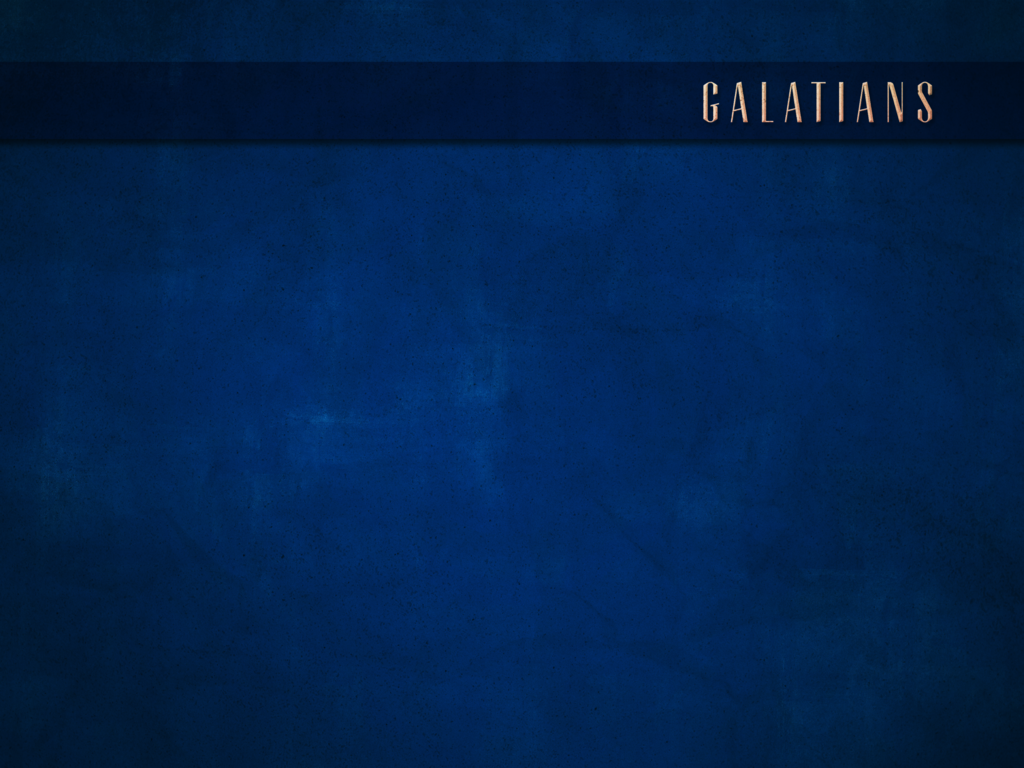 CHAPTER 4:8-11
8 However at that time, when you did not know God, you were slaves to those which by nature are no gods.9 But now that you have come to know God, or rather to be known by God, how is it that you turn back again to the weak and worthless elemental things, to which you desire to be enslaved all over again?10 You observe days and months and seasons and years.11 I fear for you, that perhaps I have labored over you in vain.
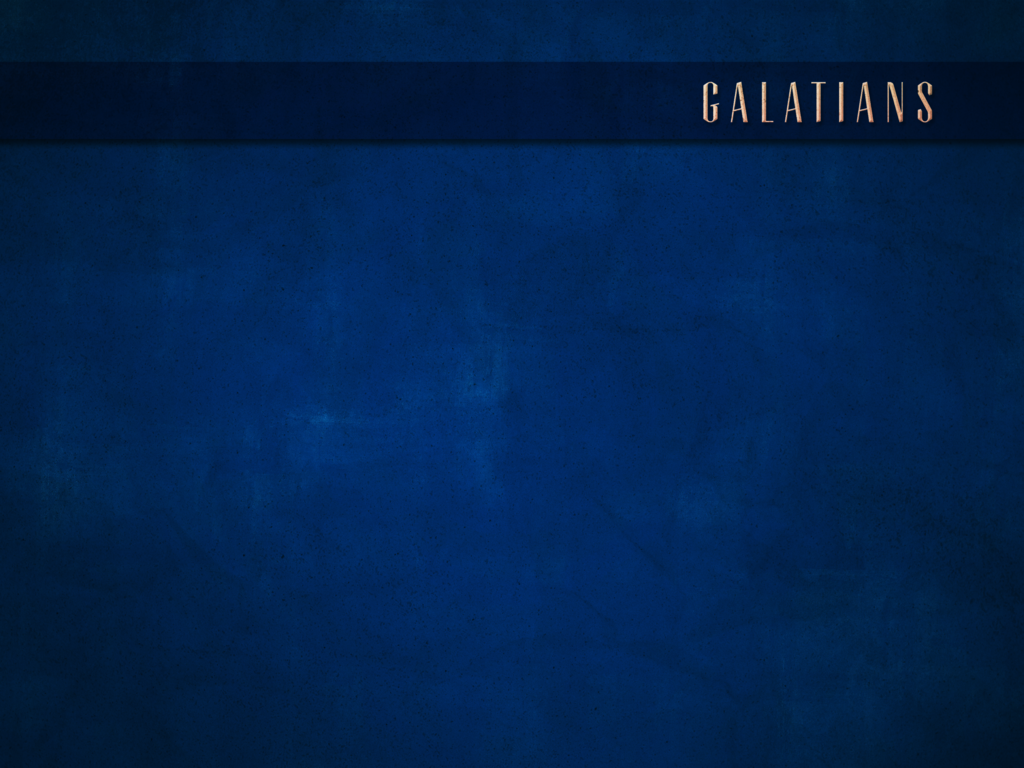 CHAPTER 4:8-11
8 However at that time, when you did not know God, you were slaves to those which by nature are no gods.9 But now that you have come to know God, or rather to be known by God, how is it that you turn back again to the weak and worthless elemental things, to which you desire to be enslaved all over again?10 You observe days and months and seasons and years.11 I fear for you, that perhaps I have labored over you in vain.
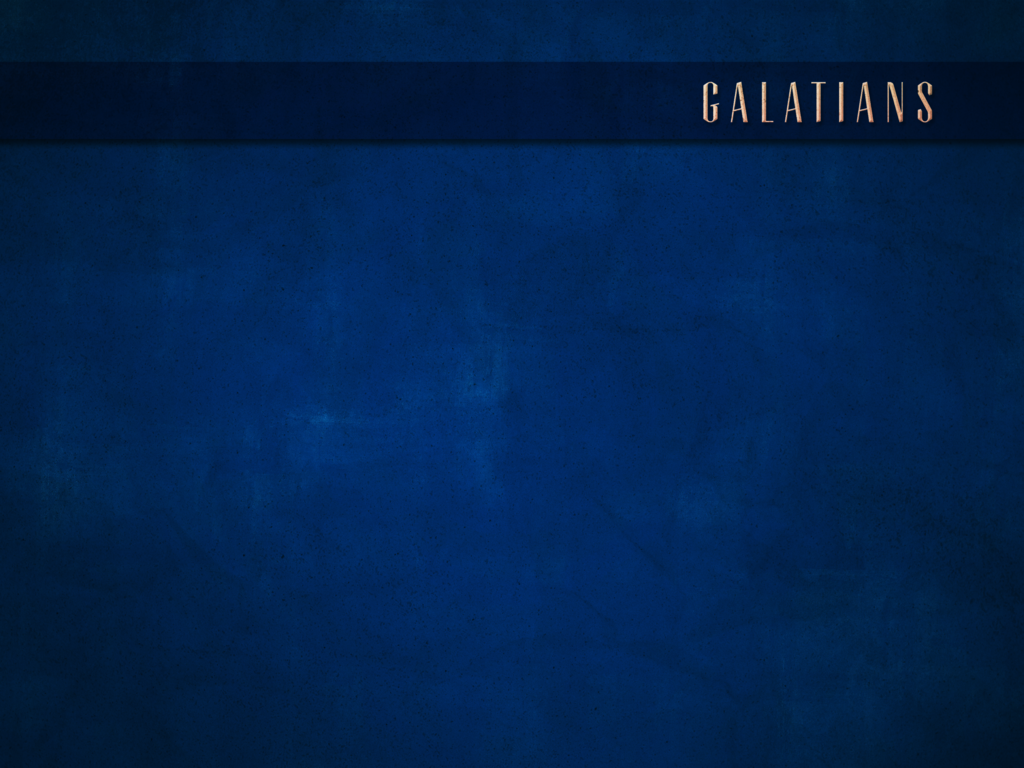 CHAPTER 4:8-11
8 However at that time, when you did not know God, you were slaves to those which by nature are no gods.9 But now that you have come to know God, or rather to be known by God, how is it that you turn back again to the weak and worthless elemental things, to which you desire to be enslaved all over again?10 You observe days and months and seasons and years.11 I fear for you, that perhaps I have labored over you in vain.
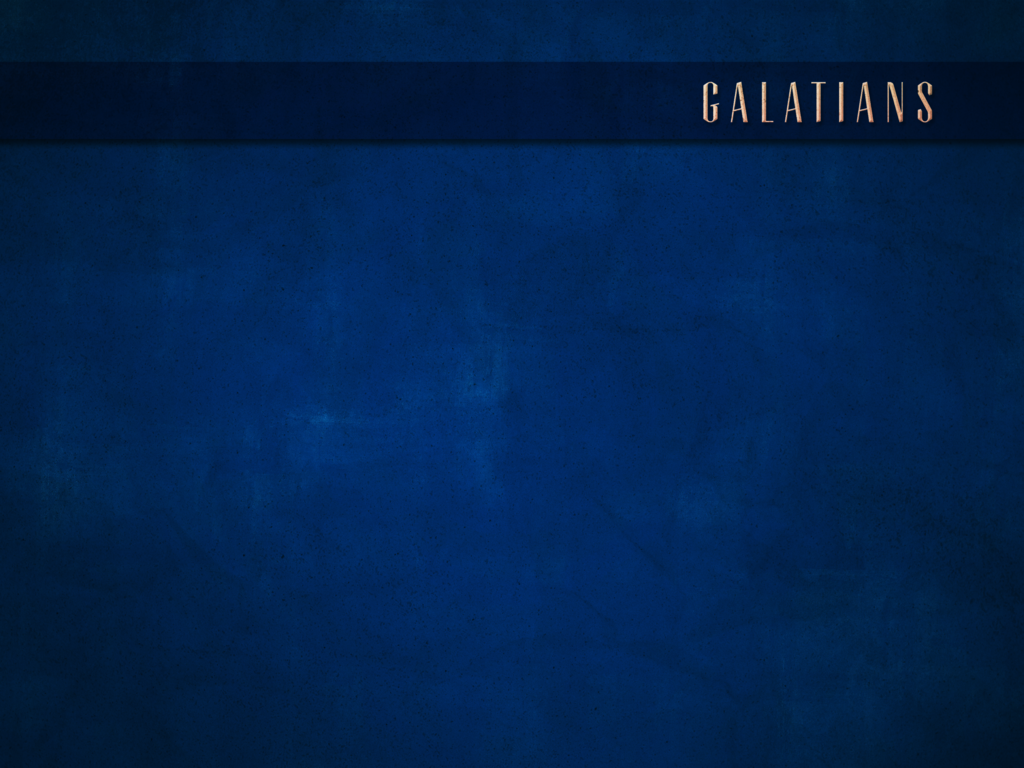 CHAPTER 4:8-11
8 However at that time, when you did not know God, you were slaves to those which by nature are no gods.9 But now that you have come to know God, or rather to be known by God, how is it that you turn back again to the weak and worthless elemental things, to which you desire to be enslaved all over again?10 You observe days and months and seasons and years.11 I fear for you, that perhaps I have labored over you in vain.